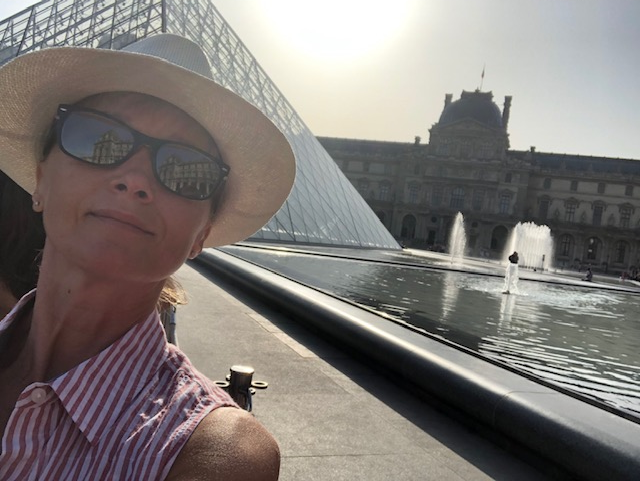 Bonsoir!!!Bienvenue au cours de français de M-me Seminara
Class Philosophy:
Come out of your shell! 
Students should feel safe to experiment in the second language and express themselves in French from day 1, they know that it is OK to make mistakes
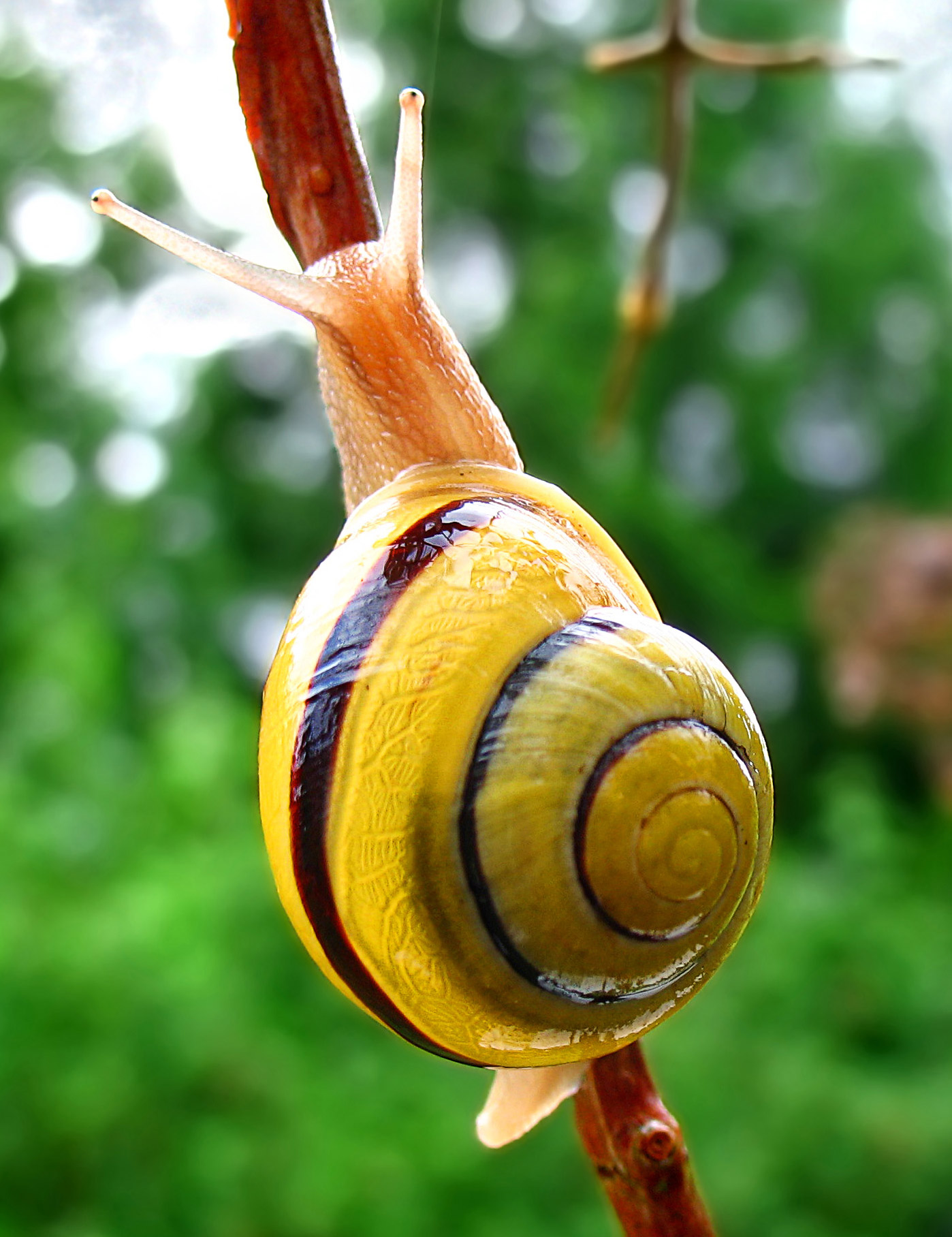 Thematic Units Covered: French grade 7
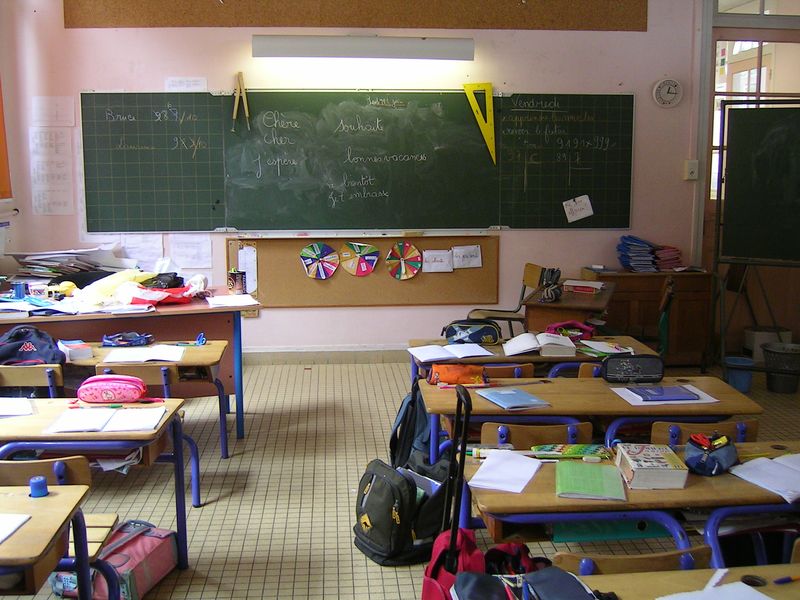 Unit 1: I am unique 
Unit 2: Family 
Unit 3: School Life 
Unit 4: Endangered species 
Unit 5:  The Great Outdoors
Thematic Units Covered: French grade 8
Unit 1: All about me 
Unit 2: Food, glorious food 
Unit 3: Let’s go shopping! 
Unit 4: Home, sweet home 
Unit 5: City life 
Unit 6: My dream vacation
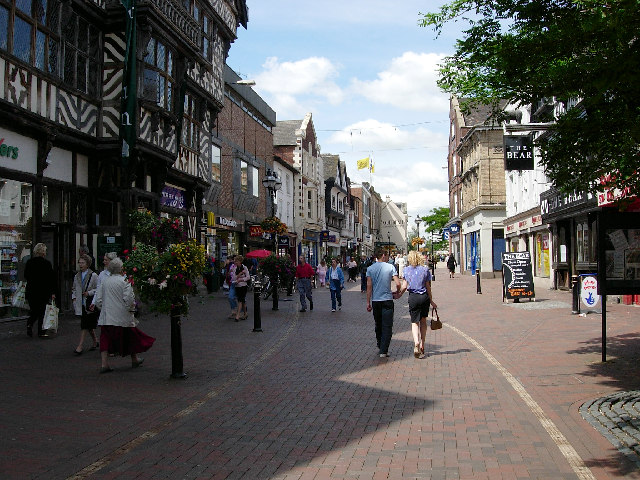 Thematic Units Covered: French 2
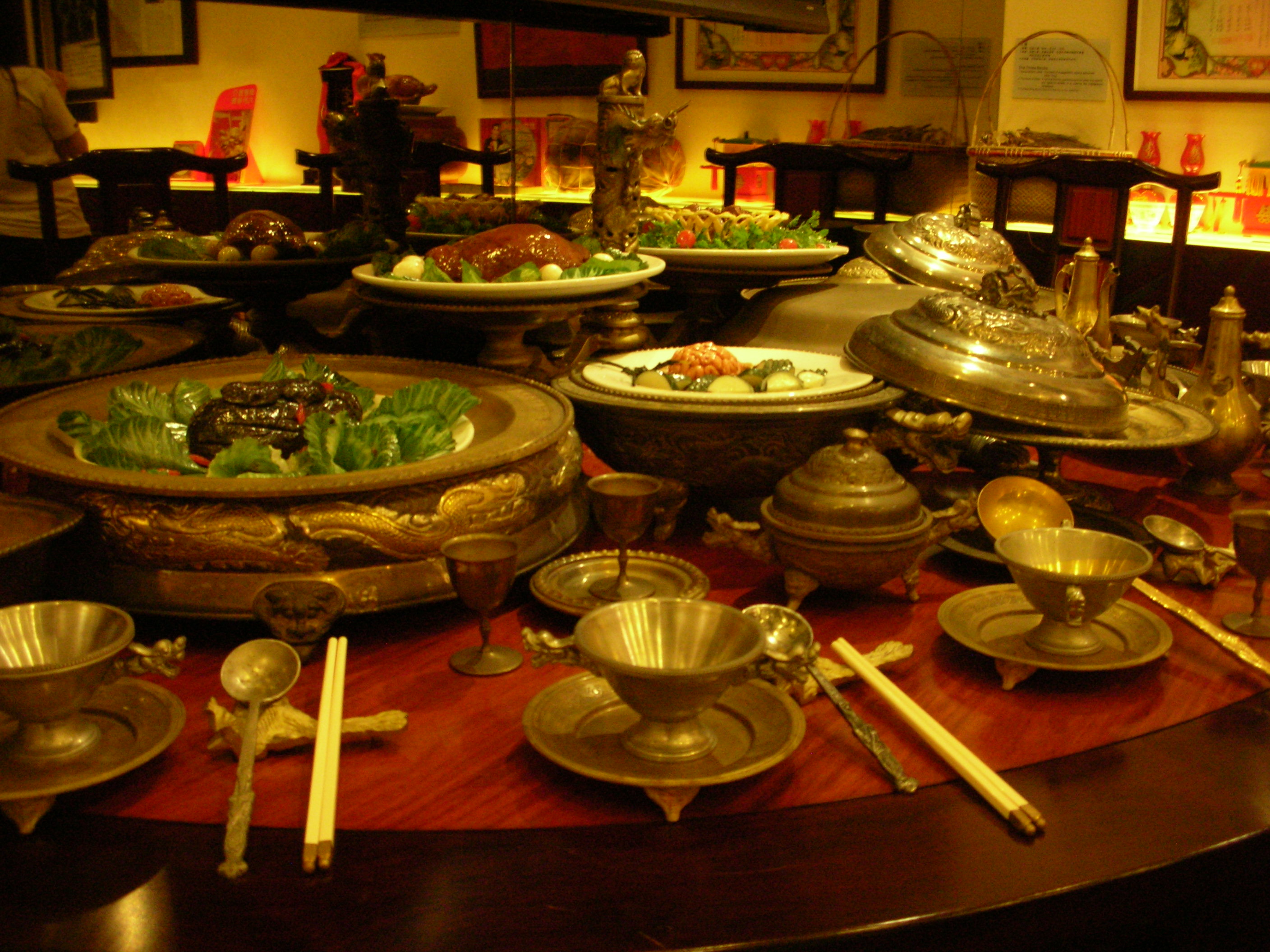 Unit 1:  Family and Community
Sub-unit 1: My Family and Friends  
Sub-unit 2: Cultural Celebrations 
Sub-unit 3: Food Shopping 
Unit 2: Contemporary Life 
Sub-unit 1: In the High School 
Sub-unit 2: A Typical Day of a Teen 
Mini-unit: A Time Capsule ( an inter-cultural project with a sister school in France)
Thematic Units Covered
French 3:
Unit 1: The Good Old Times
Unit 2: Country life vs City life
Unit 3: My Future
Unit 4: Being in a Good Shape
Unit 5: Our planet
Unit 6: Entertainment
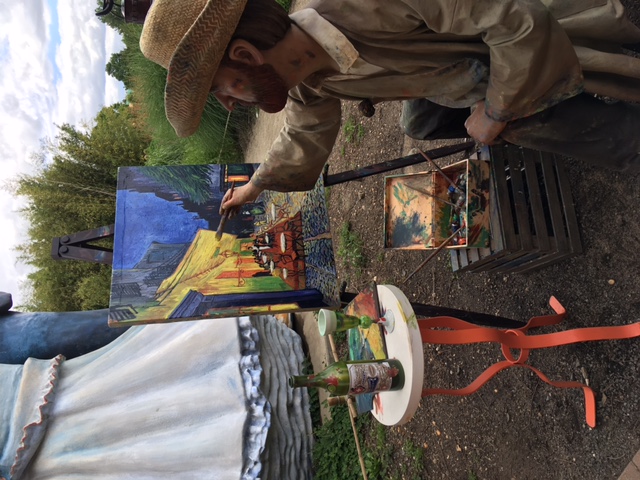 French 4Honors Curriculum
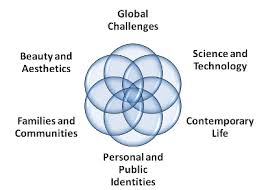 Emphasis on intercultural perspectives, products and practices
Unit 1: Les Moments de la vie – Life’s Important Moments
Unit 2:  La Francophonie - Cultural Heritage of the French-Speaking World
Unit 3. La France d’hier et d’aujourd’hui – France yesterday and today
Unit 4: Les Defies Mondiaux– Global Challenges



     Every  Monday – Independent reading 	assignments are due
ASSESSMENT
40% - formative assessment to measure the learning progress, give feedback and adjust instruction
	

50 % - summative to evaluate acquired skills

 	10%- participation
      (rubric)
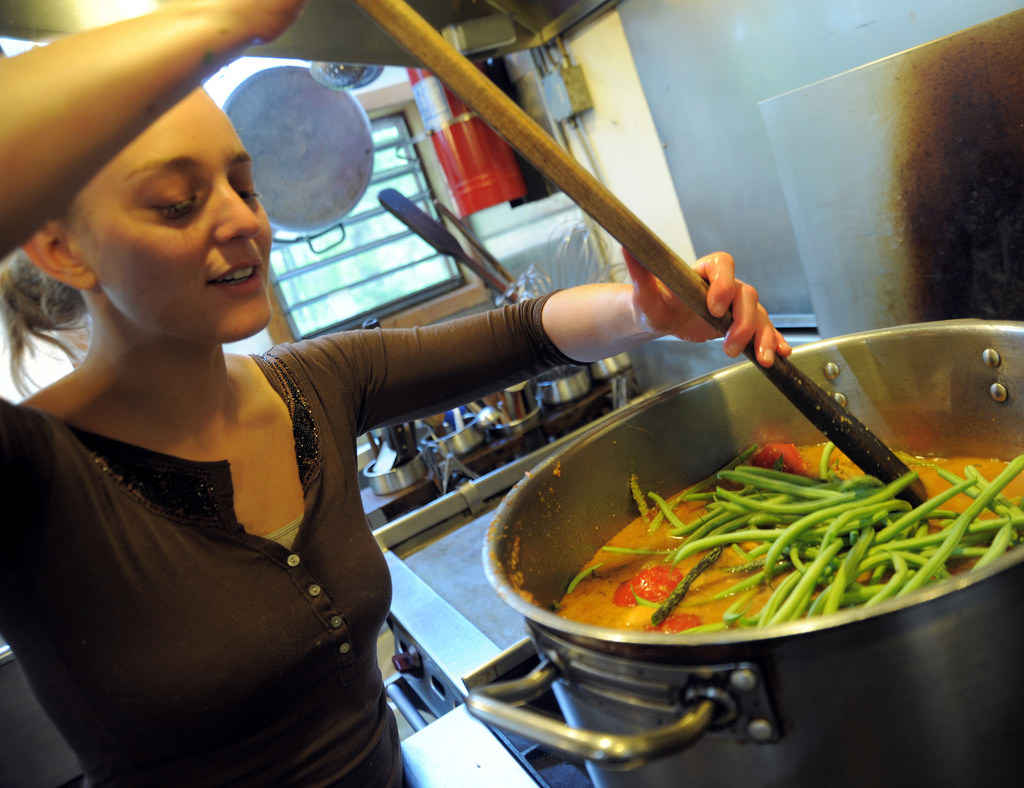 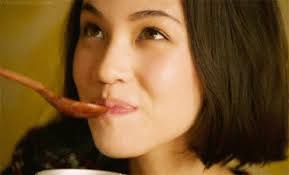 FORMATIVE ASSESSMENT 40%
Weekly Work : classwork completion, quick chat, essential questions, quizzes
Independent listening and reading (French 4h/5AP only)
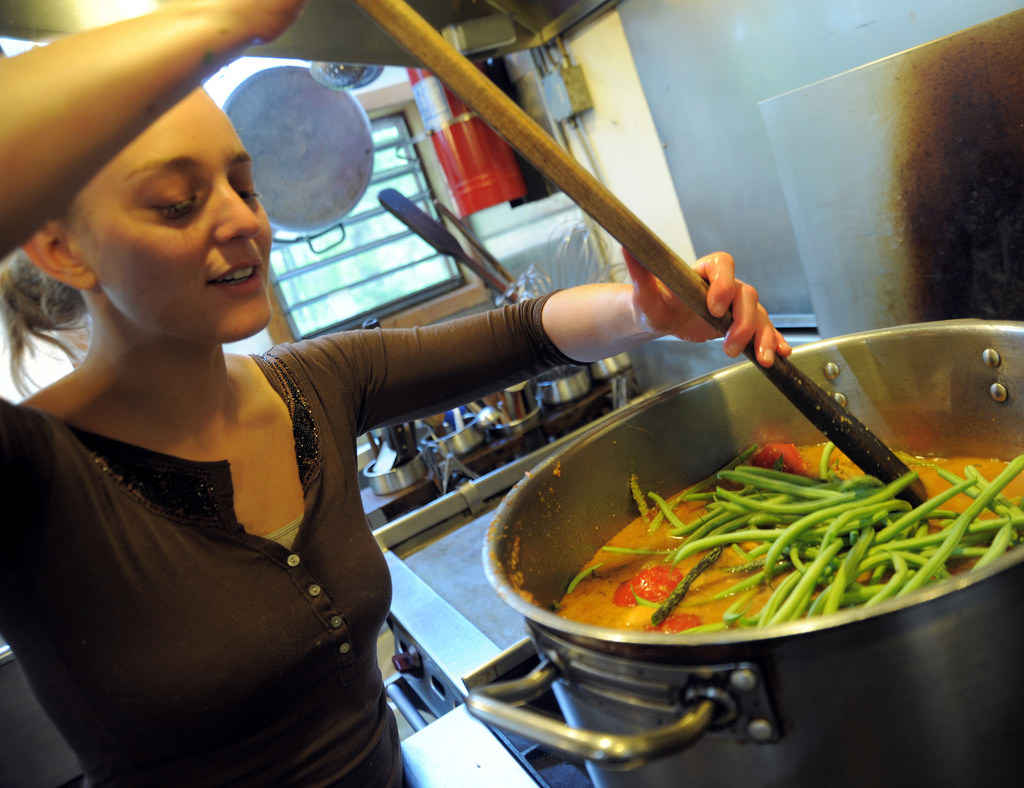 SUMMATIVE ASSESSMENT 50%
quests, culture quizzes,  tests, performance-based assessment (ROLE PLAY, INTERVIEWS, PROJECTS, STORY WRITING) Creativity Counts!!!
ASSESSMENT
10% - participation: self-reflection
Technology:
Students need headphones! 
We use google classroom daily, online voice recorder, Flipgrid
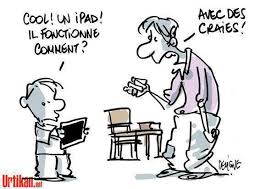 We will still use paper, so reserve a section of your binder to French handouts and have some loose paper
E-pals exchange:Lycée Charleville Mézières, Ardennes
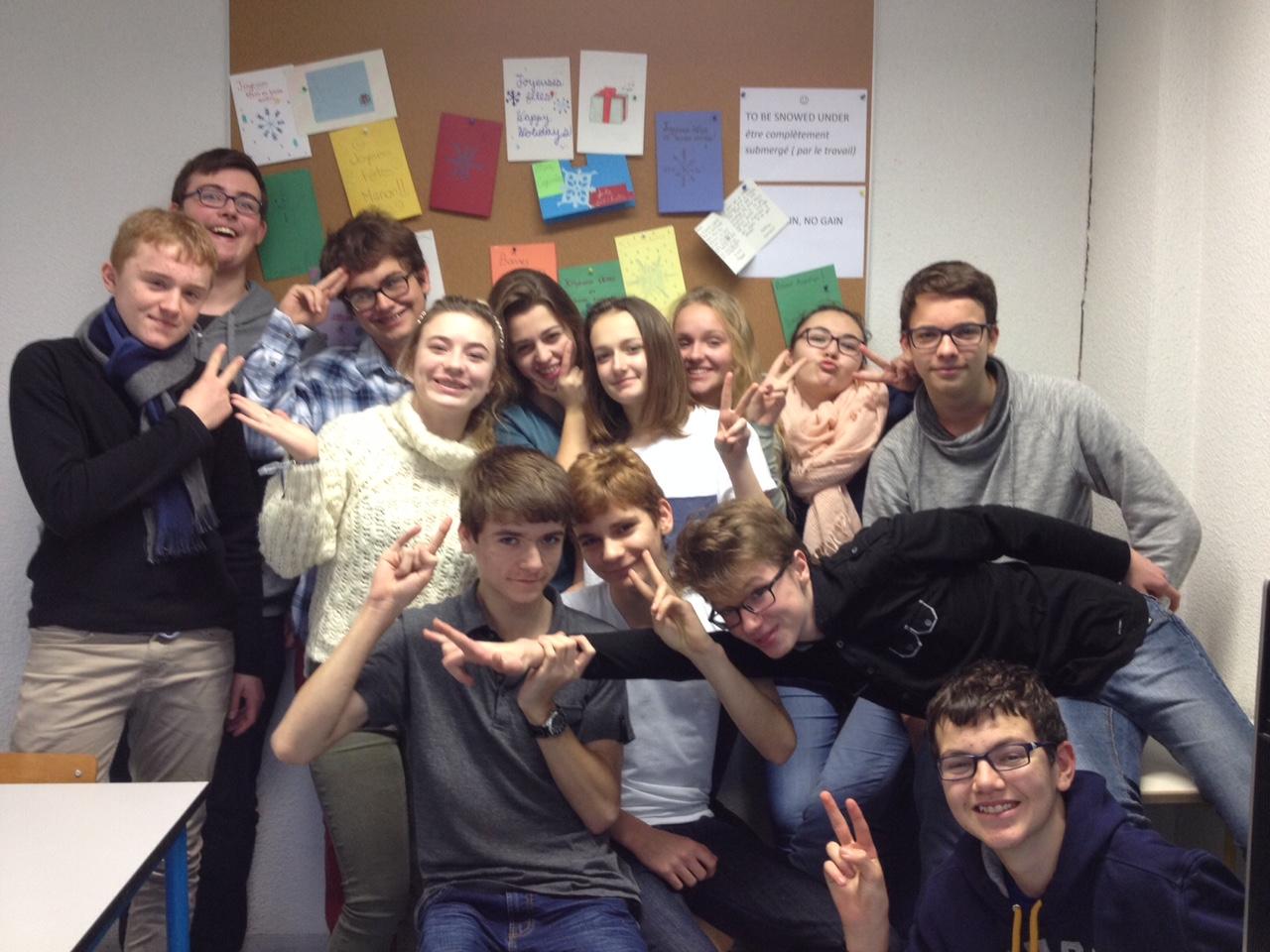 FRENCH CLUB
Everyone welcome
Meeting on alternating days weekly for 20 minutes (Fall/Spring) and bi-weekly for 40 minutes in the winter
Sign -in required
Activities:  e-pals, games,  cooking classes, conversation, cultural presentations, bake sales, restaurant trip,  National French Week, peer tutoring
Madeleine’s Petit Paris trip
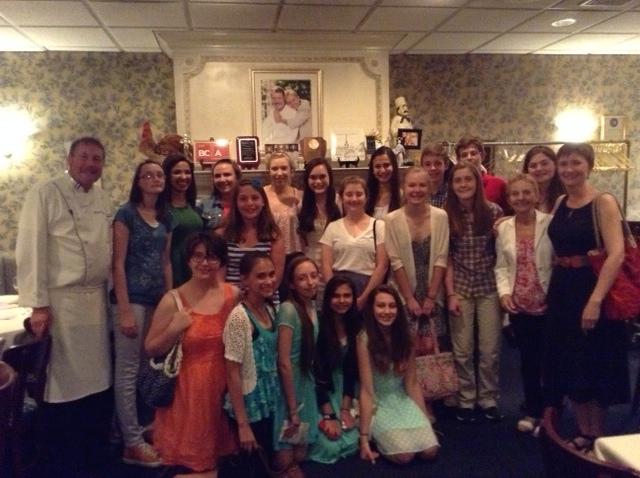 Québec Trip 2024
Midland Park High School French Trip to Québec TBA
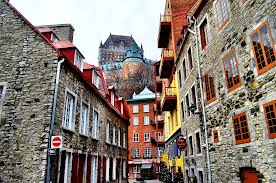